Introduction to the political theory
The Bankura University
1st Semester (2019-2020)
Political Science Programme
APPLS/101C-1
Lec-1
Prepared by- Saiful Ansari
Assistant Professor
Department of Political Science
Khatra Adibasi Mahavidyalaya
Date: 17th September 2019
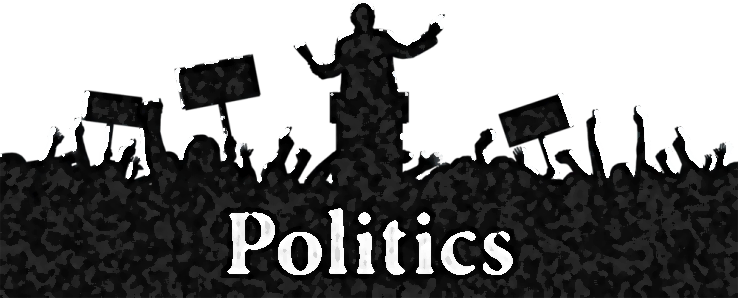 Political theory
Political theory
রাজনৈতিক তত্ত্বের প্রাসঙ্গিকতা
রাজনৈতিক তত্ত্বের অবক্ষয় ঘটেছে এই মতের সমর্থকঃ=
ডেভিড ইস্টনের মতে-
ইতিহাসভিত্তিক আলোচনা,
ঘটনা ও তথ্যের উপর অতিমাত্রায় ঝোঁক,
বিজ্ঞান ও তথ্যের মধ্যে সম্পর্ক জনিত বিভ্রান্তি এবং
নৈতিক আপেক্ষিকতাবাদ।
কোবানের মতে কারণঃ-
রাষ্ট্রের ক্রিয়া কর্মের পরিধি অবাধ সম্প্রসারণ,
সমাজের সকল ক্রিয়াকর্মের উপর আমলাতন্ত্রের সর্বগ্রাসী নিয়ন্ত্রণ,
ব্যাপক আকারে সামরিক সংগঠনের সৃষ্টি।
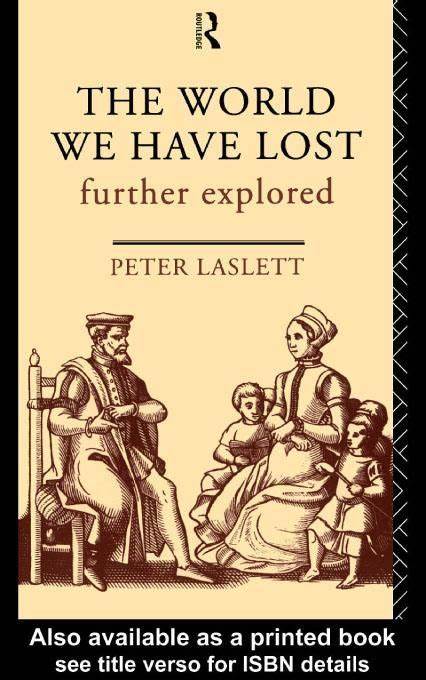 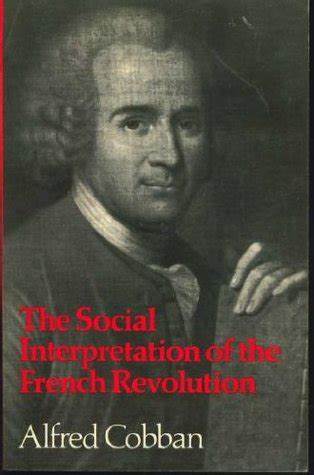 রাজনৈতিক তত্ত্বের পতন  ঘটেছে এই ধারনার বিপক্ষে
দান্তে জারমিনোর মতে- 
রাজনৈতিক তত্ত্বের অবক্ষয়ের জন্য দায়ী দৃষ্টবাদ,
মার্কসবাদের উত্থান।


তবে রাজনৈতিক তত্ত্বের  পুনরুত্থান ঘটেছে- যার পিছনে বিভিন্ন তাত্ত্বিকদের আলোচনার কথা বলেছেন।
হান্নাহ আরেন্ট,  মিখায়েল অকশুট, বি ডি জউভিনাল, লিউ স্ট্রাউস, এরিক ভজেলিন প্রমুখ।
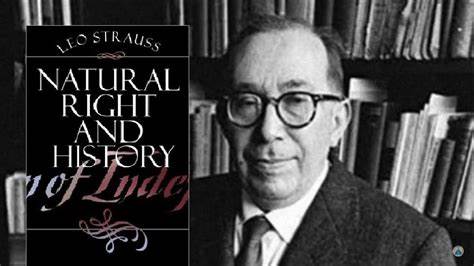